CULTURAL ICONSUnited States of America
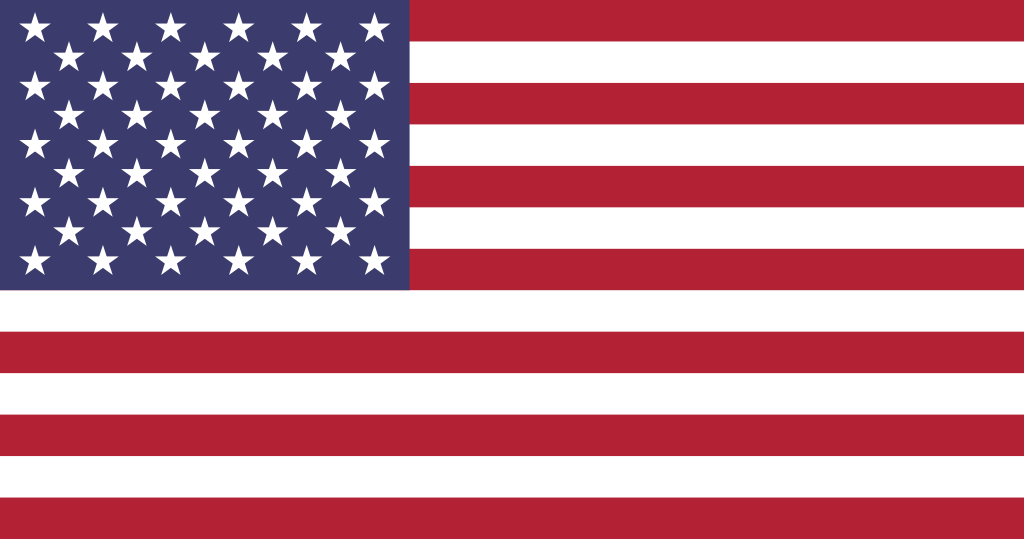 [Speaker Notes: *add American flag and American landscape images]
Cultural Icons - USA
Food
Fashion
Holidays
Historical Figures
Monuments
Money
Sports
Stores
Transportation
Questions
Food
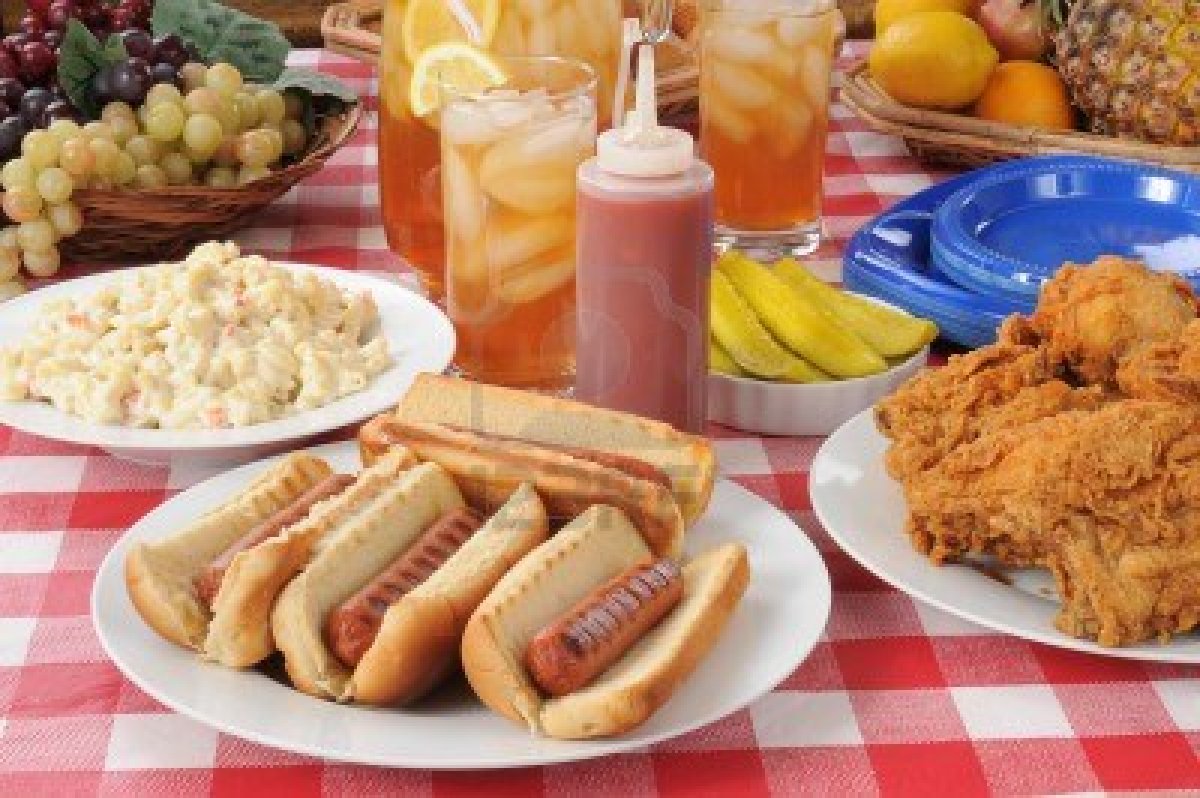 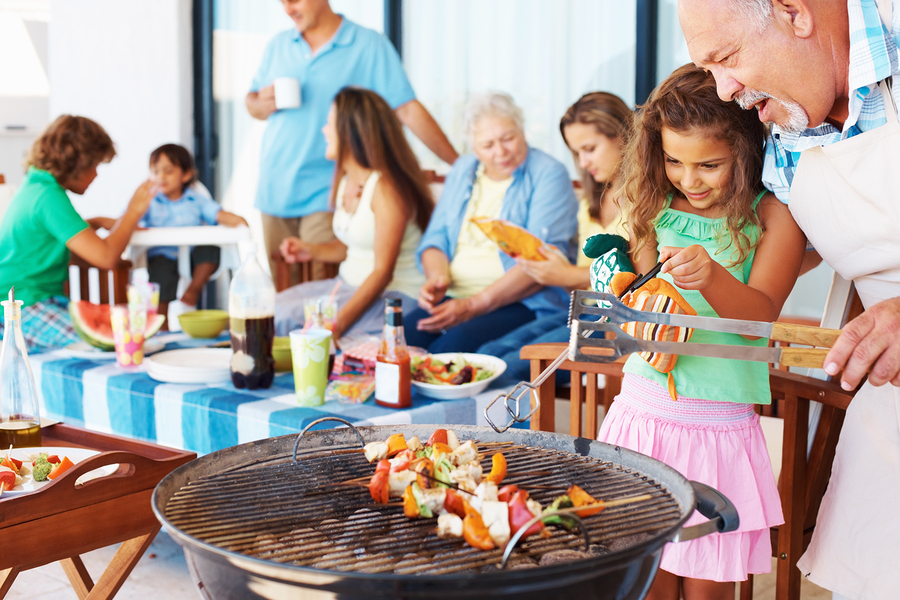 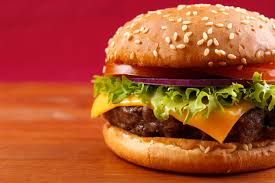 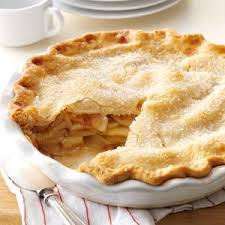 [Speaker Notes: What types of food do you associate with the US?

Two very popular things in the US are picnics and barbecues. Have you ever been on a picnic? Have you ever been to a barbecue?

A barbecue is like a party – family, friends, or neighbors will gather to eat and play games. Common food we eat at these events is barbecue (meat with sauce prepared using an outdoor grill), hamburgers, hot dogs, apple pie, and chips (or crisps in the UK). Have you ever tried any of these foods? Games we like to play include horseshoes and other games that involve tossing items into baskets and towards targets.  Many of these events occur at public swimming pools, parks, and in backyards.]
Food
Southern United States
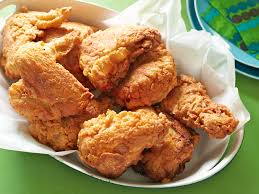 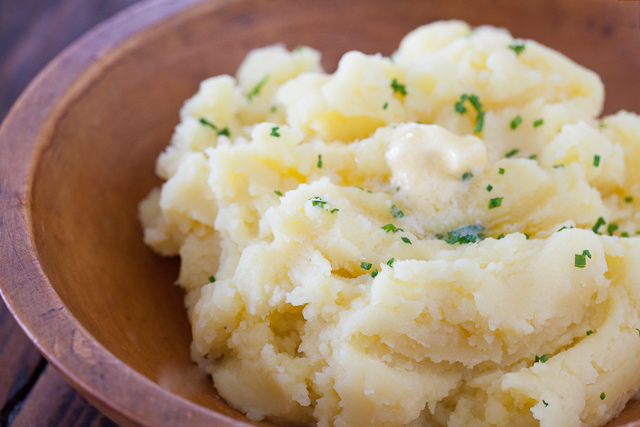 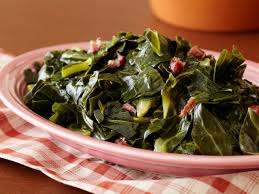 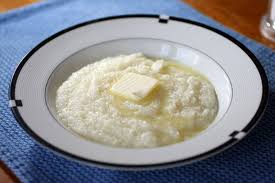 [Speaker Notes: Each region of the US has certain foods that are more popular. For example, in the southern US (where Virginia is located) many people like to eat fried chicken, mashed potatoes, corn, green vegetables, and grits. A food combination that has become very popular in the last few years is to eat fried chicken with waffles!

Have you ever tried any of these foods?]
Drinks
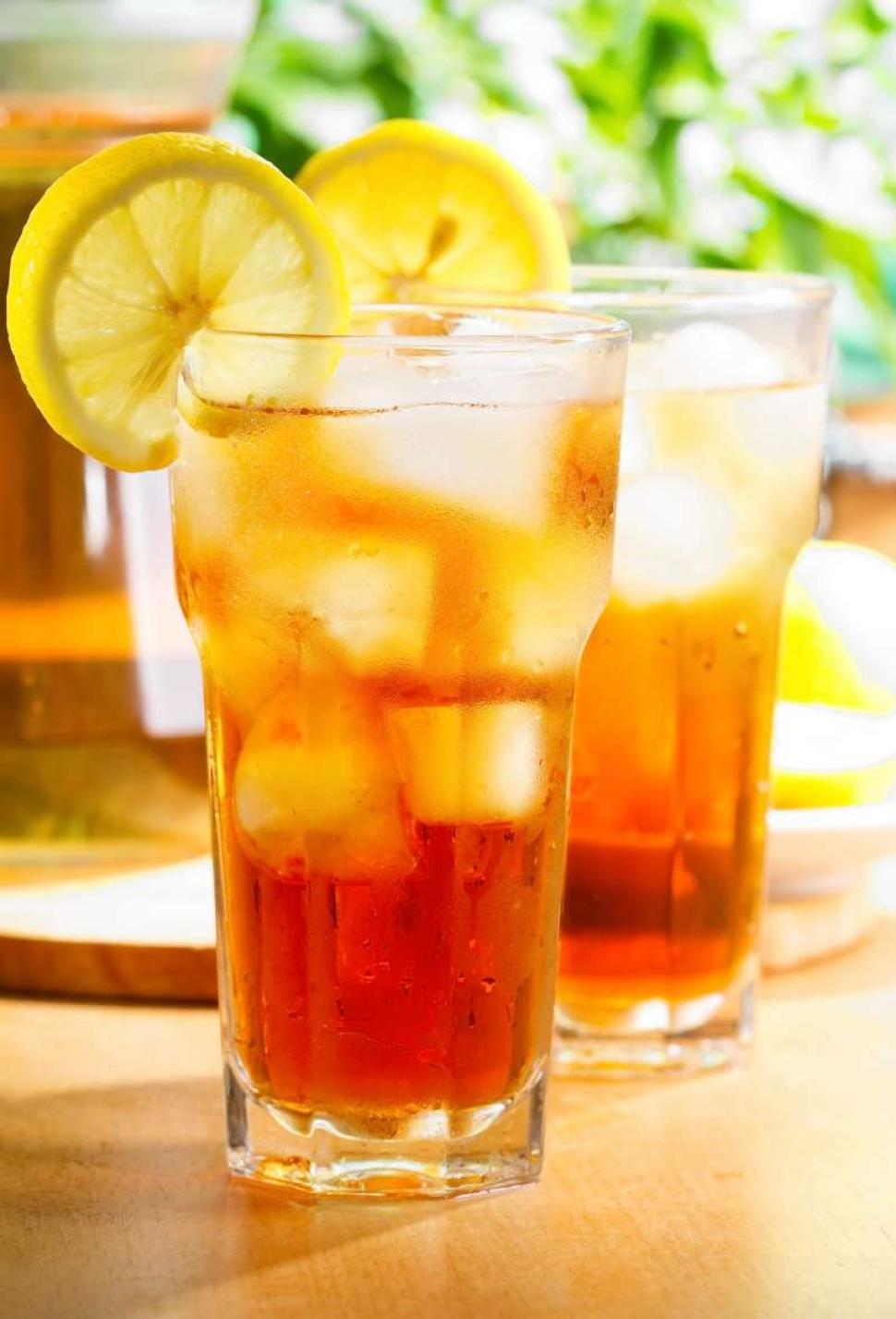 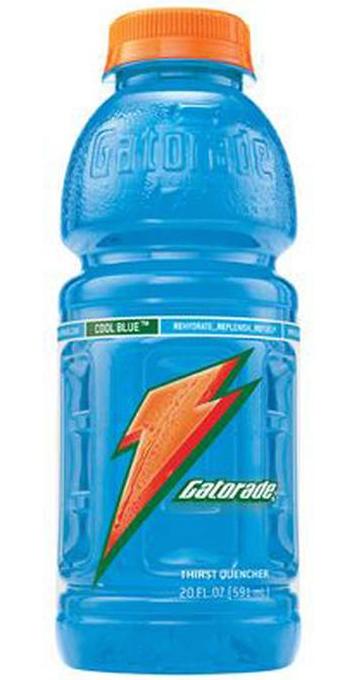 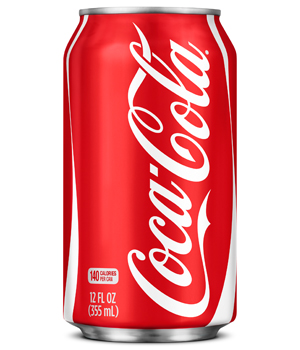 [Speaker Notes: Popular drinks in the US are Coca-Cola “Coke”, iced tea, and Gatorade.]
Fashion
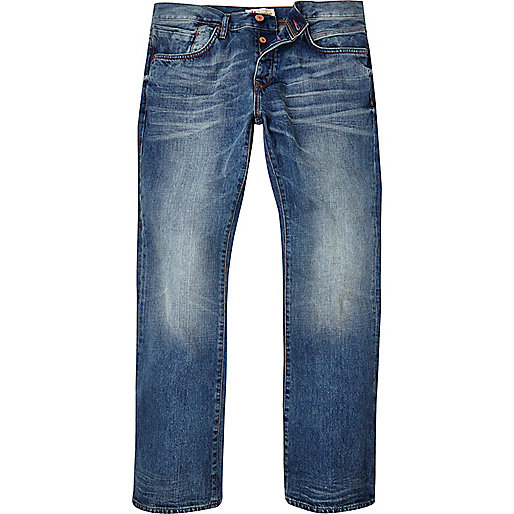 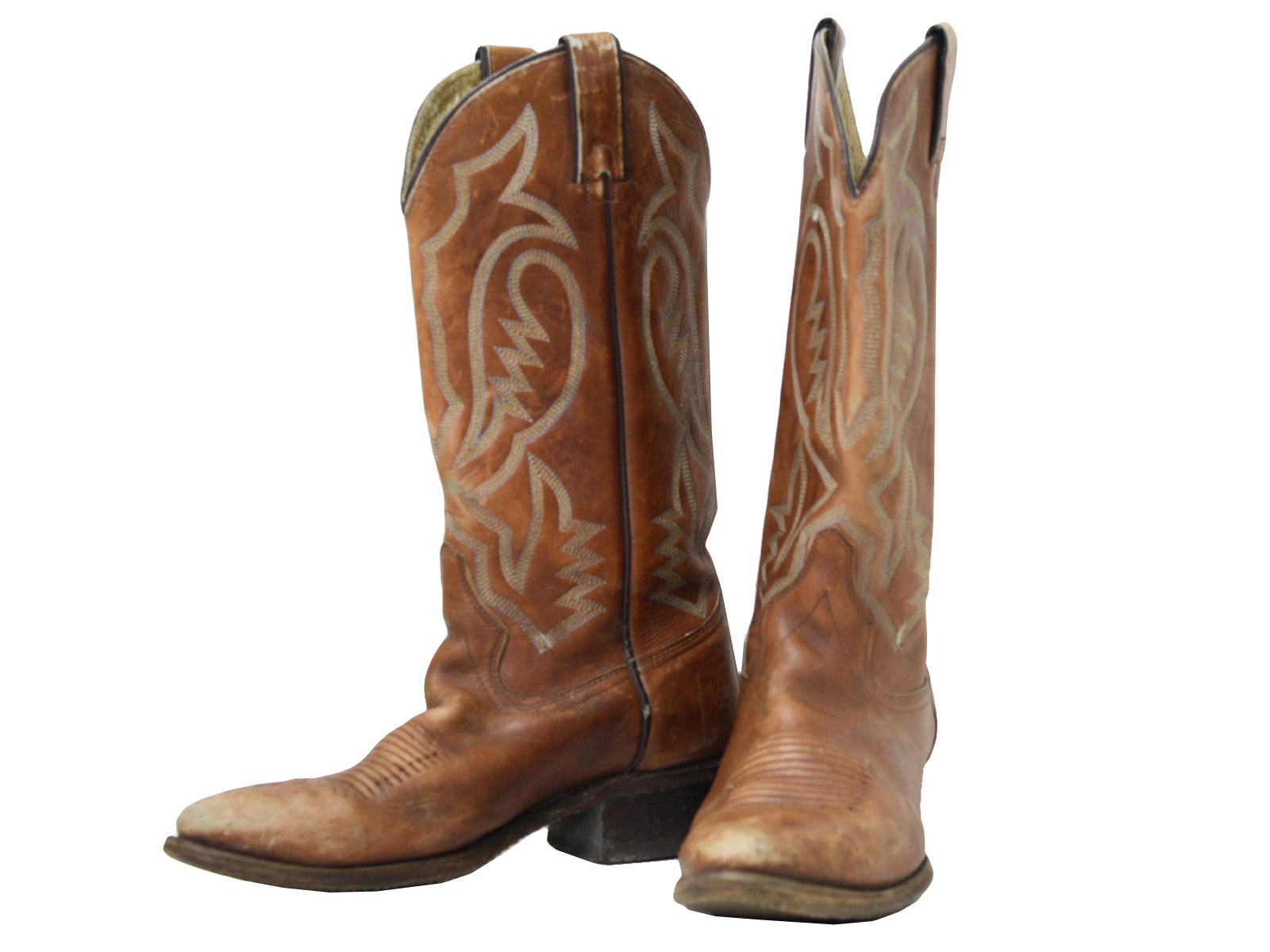 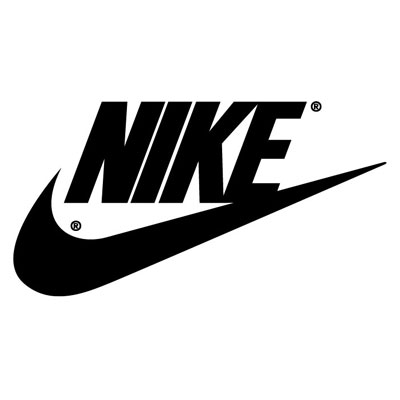 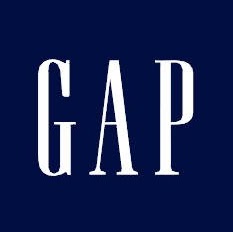 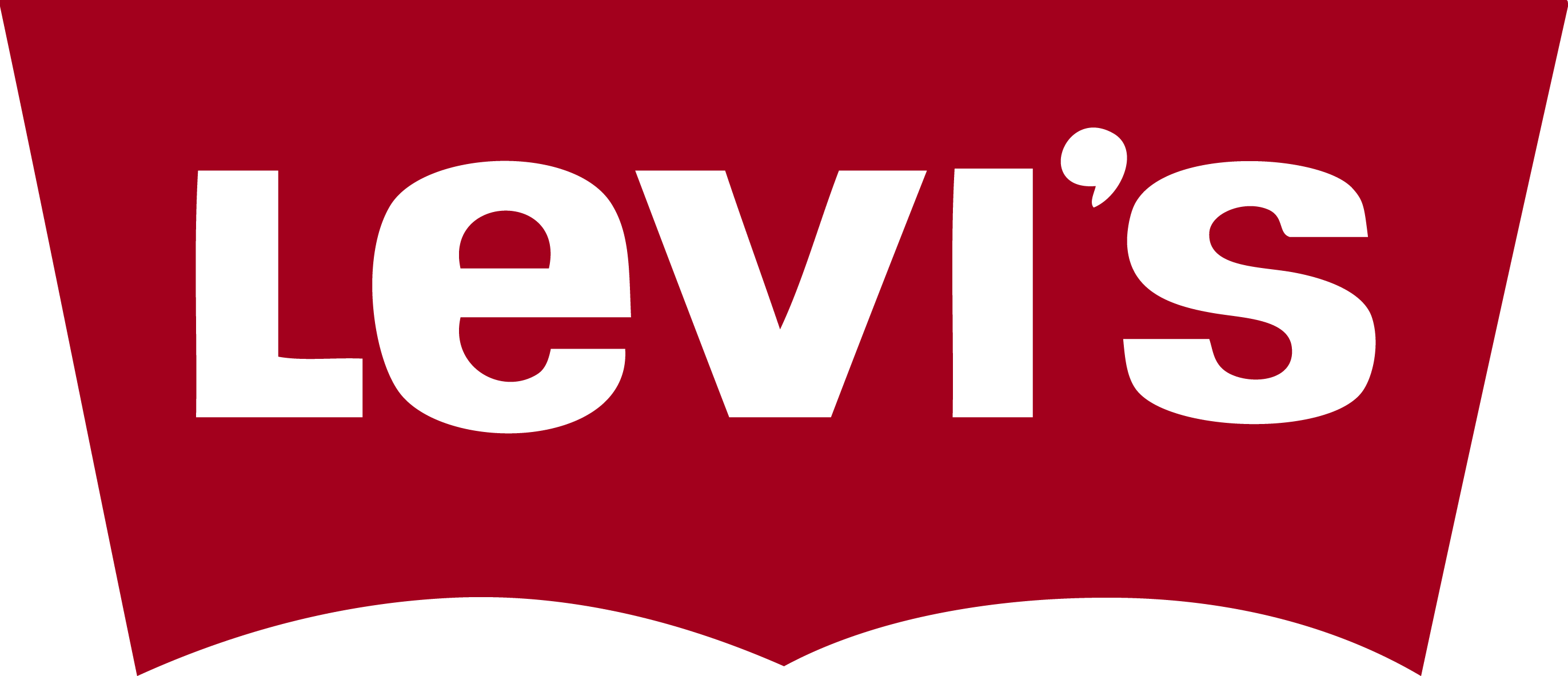 [Speaker Notes: The most popular item of clothing to wear in the US is jeans.

Have you ever heard of cowboy boots? Many people in the US wear these boots when riding horses or working on a farm.

Major brands in the US are Levi’s (jeans), Nike (exercise and sports apparel), and Gap (jeans, shirts, jackets, etc.)]
Holidays
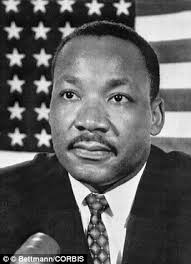 January 
Martin Luther King, Jr. Day

February
Groundhog Day
Valentine’s Day 
President’s Day

March
Saint Patrick’s Day
April
April Fool’s Day

May
Memorial Day
Mother’s Day 

June
Father’s Day
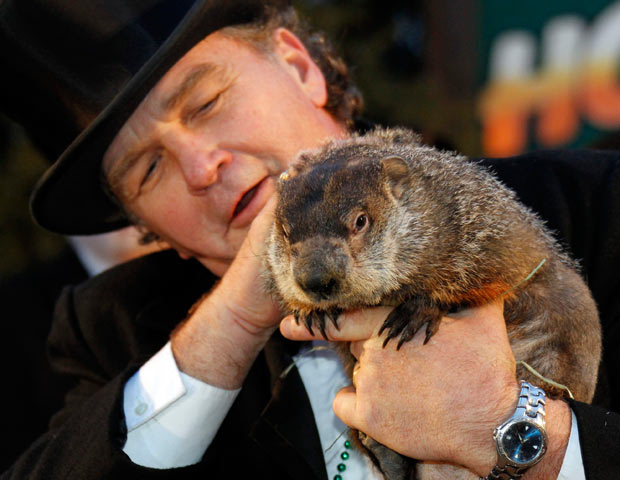 [Speaker Notes: This list shows all of the major holidays celebrated nationally in the US. I will teach you more about each one as it occurs throughout the year. Are there any holidays on this list you have not heard of before?]
Holidays
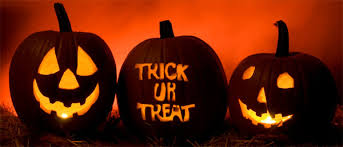 July
Independence Day

September
Labor Day

October
Columbus Day
Halloween
November
Veteran’s Day
Thanksgiving

December
New Year’s Eve
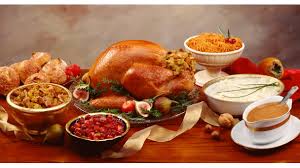 Historical Figures
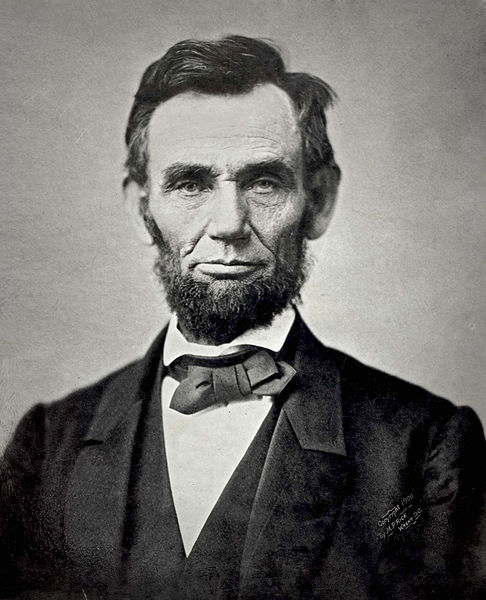 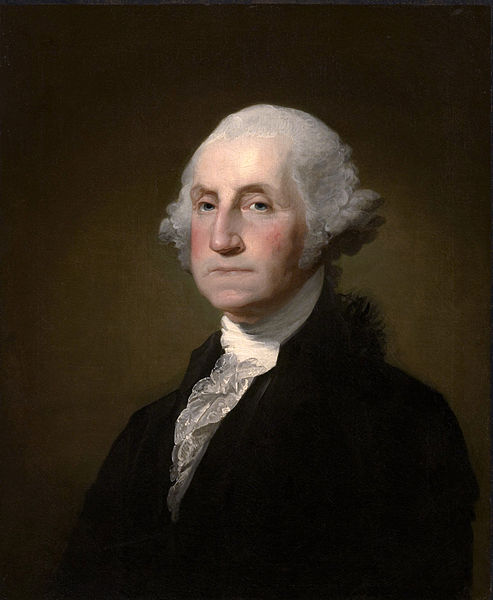 George Washington
Abraham Lincoln
[Speaker Notes: George Washington was the first President of the US. Abraham Lincoln was the 16th President of the US.]
Historical Figures
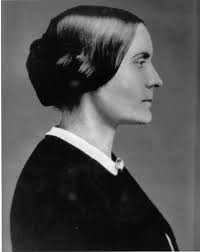 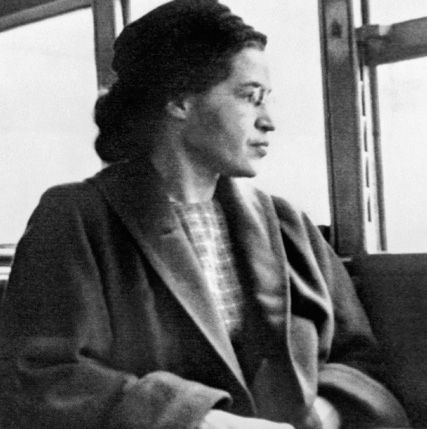 Susan B. Anthony
Rosa Parks
[Speaker Notes: Susan B. Anthony is a famous suffragette. She helped women get the right to vote. Rosa Parks is famous for challenging a law that said anyone who wasn’t white had to sit in the back of public buses. She refused to give up her seat at the front of the bus (Civil Rights Movement).]
Historical Figures
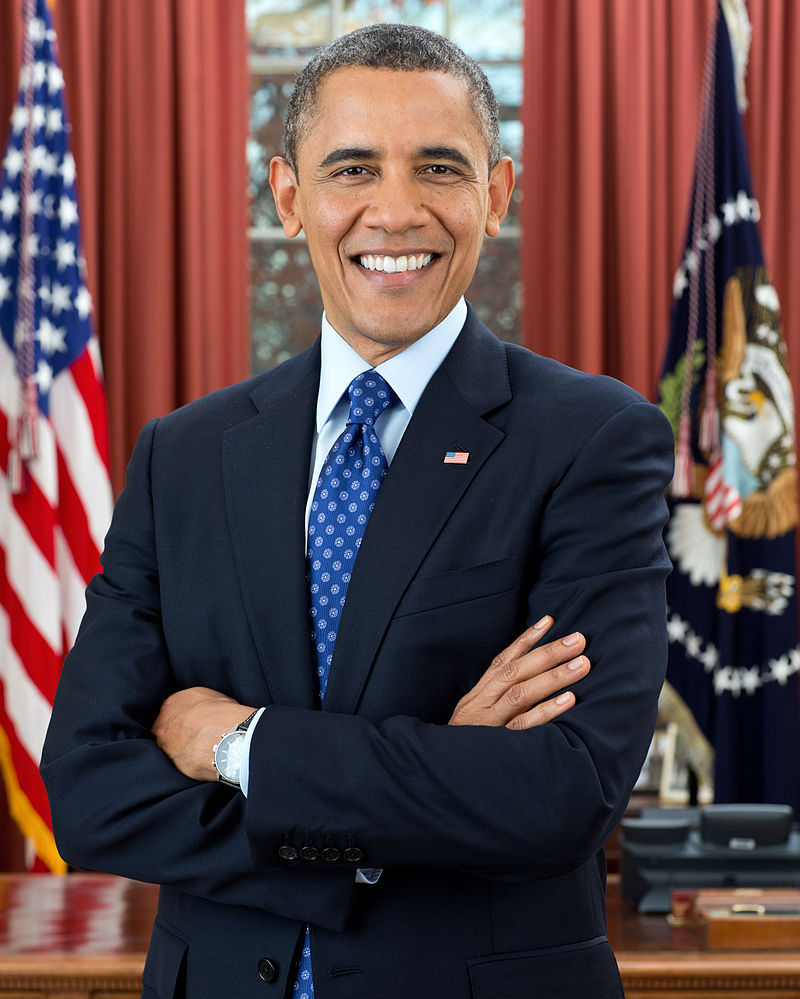 Barack Obama
[Speaker Notes: Barack Obama is the current President of the US. He is the 44th President – a new president will be elected next year.]
Monuments
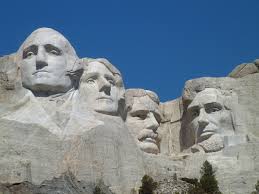 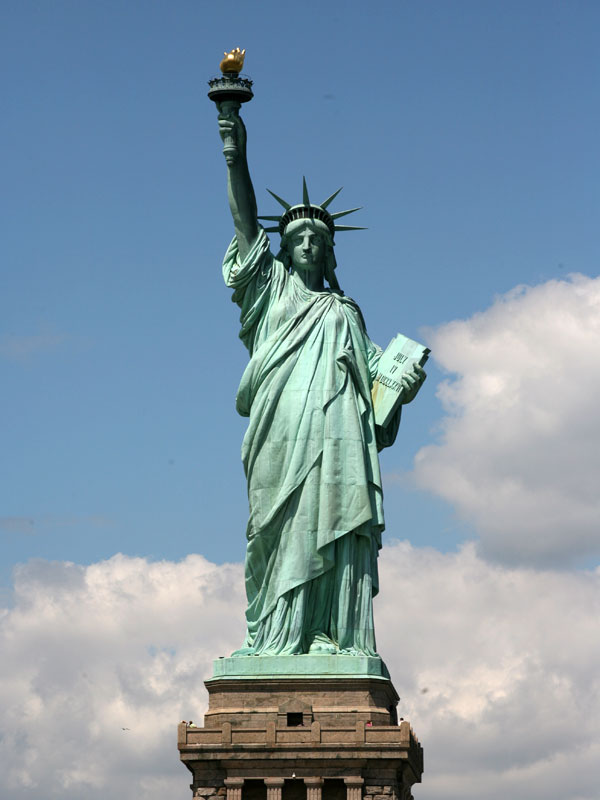 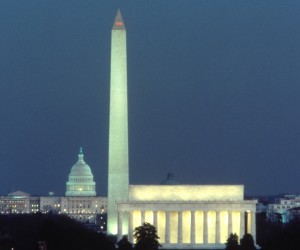 Money
Paper “Cash”
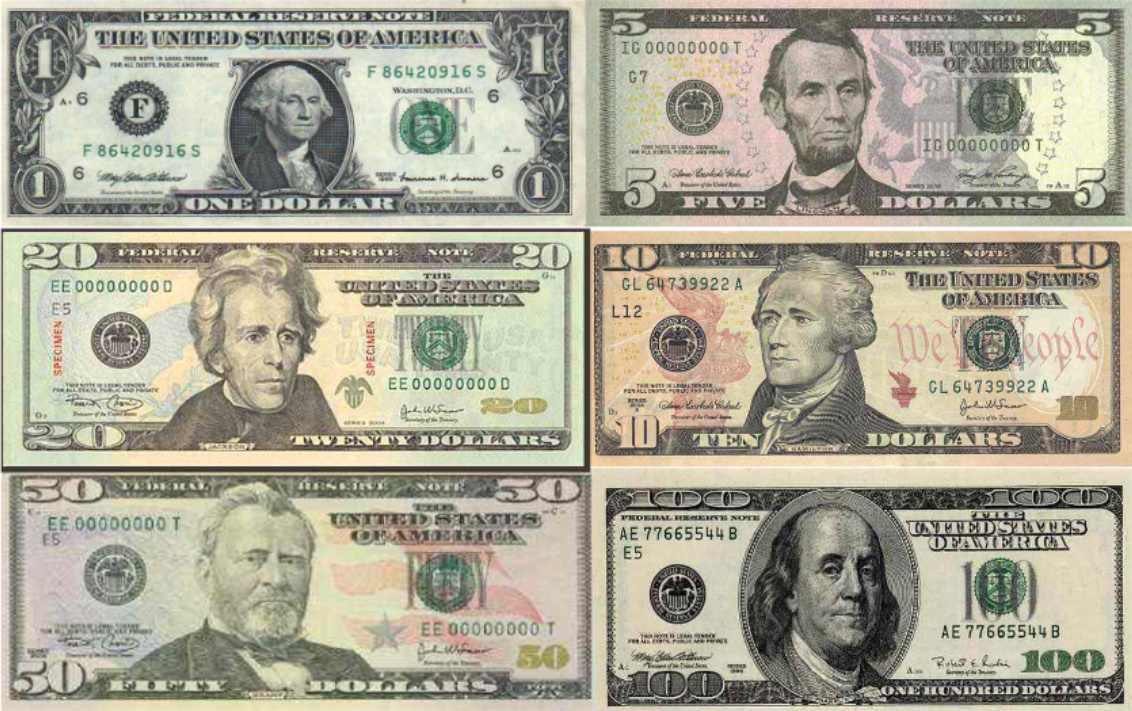 [Speaker Notes: In the United States, we use both paper money and coins (like in Spain). However, there are a few differences:

All of our paper money is GREEN and is the same size, no matter the amount (a $1 bill is the same size as a $5 bill)
All of our paper money includes a photo of a historical figure – $1 George Washington, $5 Abraham Lincoln, $10 Thomas Jefferson, $20 Andrew Jackson (7th President), $50 Ulysses S. Grant (18th President), $100 Benjamin Franklin (Founding Father)
We only have four different types of coins – pennies (worth 1 cent), nickels (worth 5 cents), dimes (worth 10 cents), and quarters (worth 25 cents) / we also have coins worth $1 but they are not commonly used (euros come in more denominations)

Most people in the United States do not use paper money, most people use debit and credit cards to purchase items.]
Money
Coins “Change”
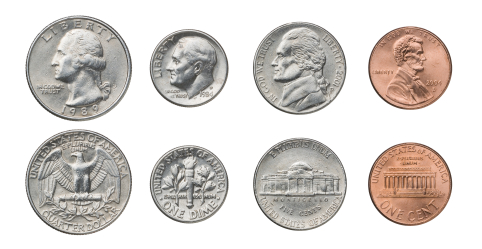 [Speaker Notes: 1cent Lincoln, 5cent Jefferson, 10cent Roosevelt (32nd President), 25cent Washington]
Sports
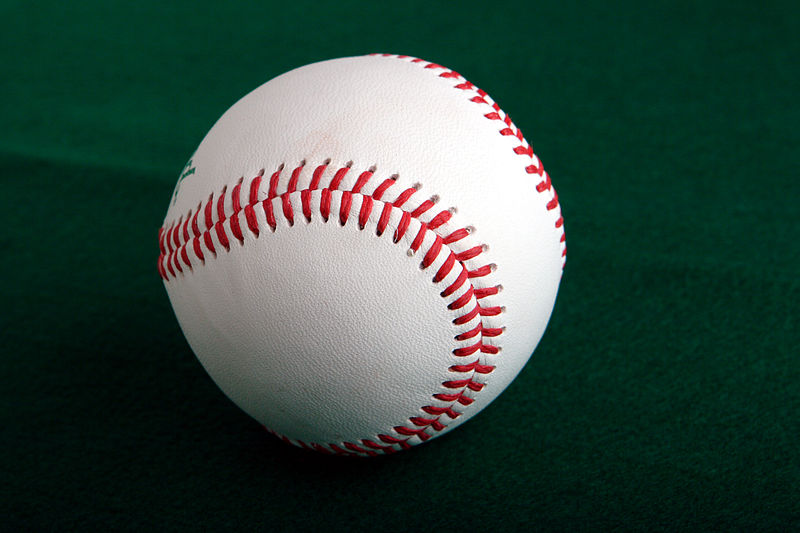 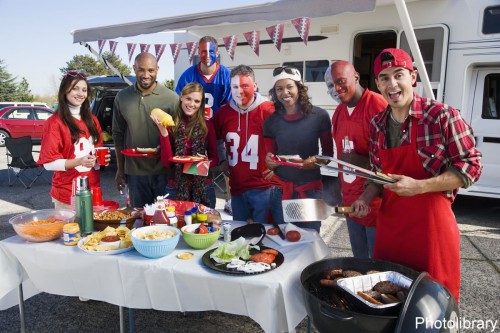 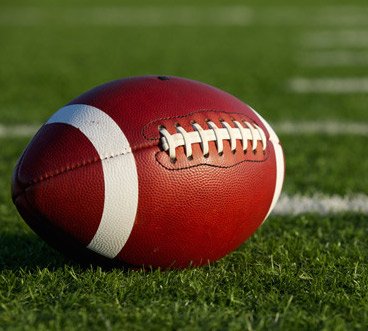 [Speaker Notes: Baseball is called “America’s Pastime” because so many people enjoy playing it.

Have you heard of American Football? What do you know about it? Have you ever watched a game?

Football games are very popular in the US. There are 32 professional football teams in the US that represent different cities.

A tradition associated with football is called “tailgating.” Tailgating is when people who are going to watch a football game gather in a parking lot outside of the football stadium and bring food to eat and games to play. Remember how we talked about barbecues? This is another example.]
Stores
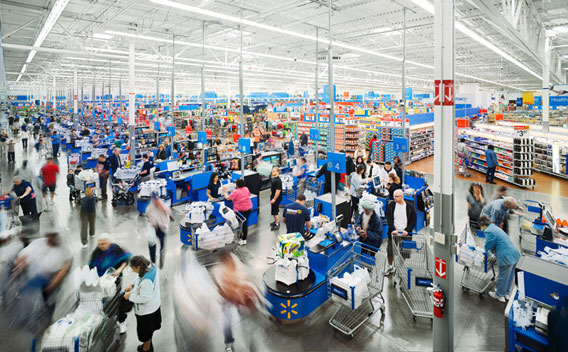 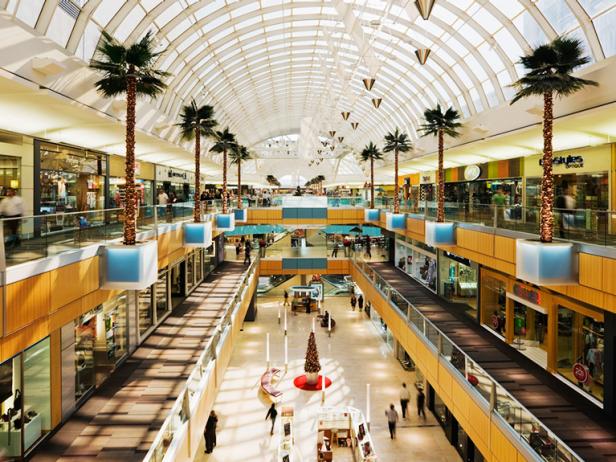 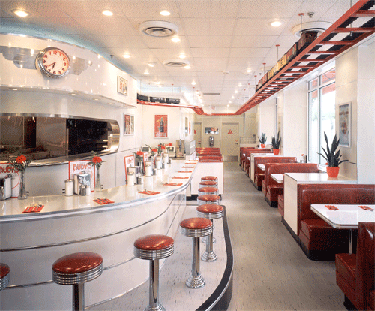 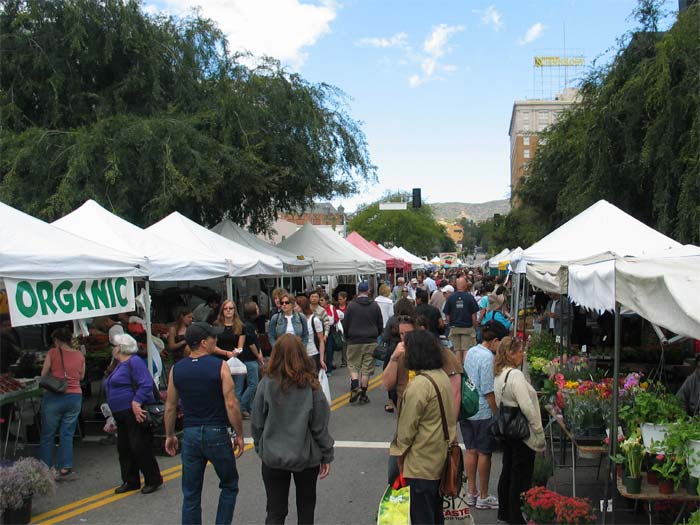 [Speaker Notes: What are common stores in the US? (most people associate Starbucks, McDonalds, and other “fast food” type restaurants with the US)

While many Americans like to eat at these restaurants, we also really enjoy diners. Diners serve all kinds of food 24 hours a day (pancakes, eggs, sandwiches, steak, hamburgers, etc.). Americans also like to visit “farmer’s markets” where farmers bring their crops to sell to people in the community.

In most cities and large towns in the US, there are malls that have fast food restaurants, clothing stores, bookstores, and stores that sell electronics.

In the US, many people also go to “superstores” to shop. Stores like Walmart and Target are very large and contain almost any item you want to buy (from groceries to clothing to cleaning supplies to books). 

****MANY STORES IN THE US ARE OPEN 24 HOURS PER DAY]
Transportation
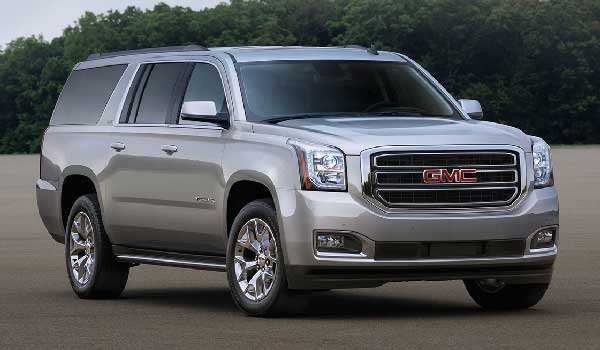 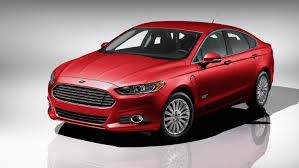 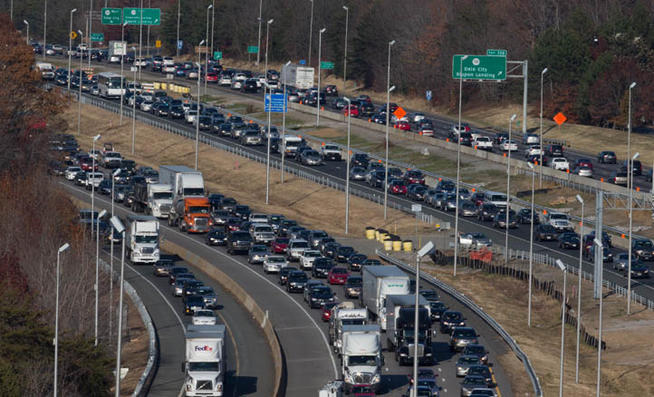 [Speaker Notes: Most people in the US use cars to get from one place to another. In big cities, there is a lot of traffic! American car brands include General Motors, Ford, and Chrysler.

Another popular way to travel is to use metro systems. Washington, DC, New York City, and Chicago are a few of the cities that have metro systems.

If you wanted to travel to France, could you get there on a train? (Yes) In the US, you can travel via train, but it is not very common (compared to Europe). 

Many people also use buses – very similar to what I have seen in Madrid.

Another mode of transportation is the bicycle. Many people in large cities use bicycles to travel, plus many cities have bicycles that you can rent (like in Madrid). Mopeds and other scooters are not common in the US.]
QUESTIONS?